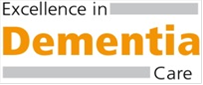 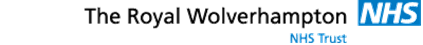 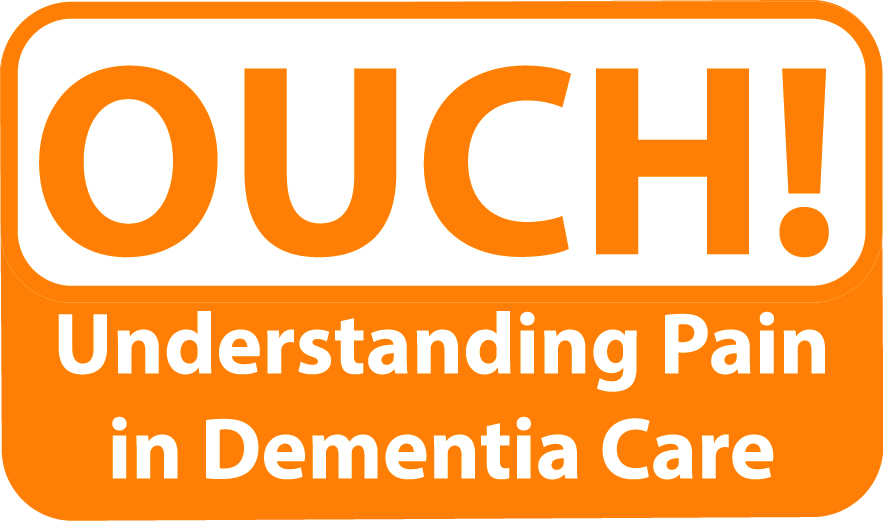 Julie Willoughby
Consultant Nurse – Dementia Services
Mobile: 07770800959
Email: j.willoughby@nhs.net
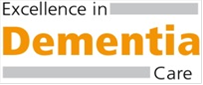 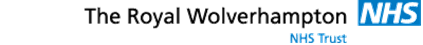 Our Team….
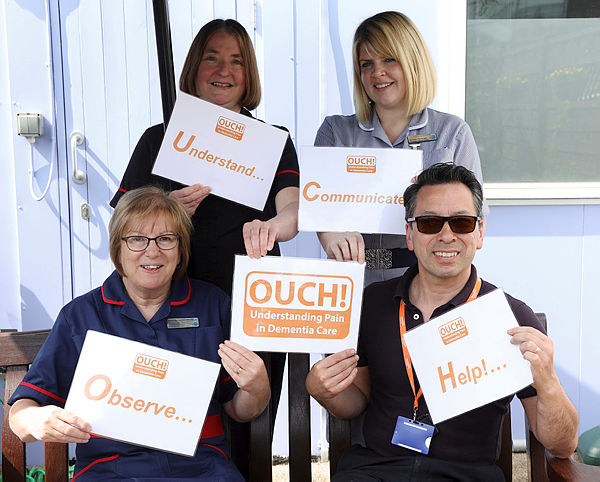 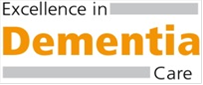 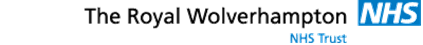 The Problem….
Evidence from research and clinical practice reveals that pain is often under recognised and under treated in people with dementia.

Aims….
Raise awareness and understanding amongst staff in relation to pain in dementia care.

Reduce unnecessary discomfort and distress for patients with dementia.
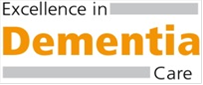 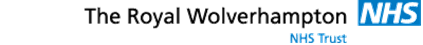 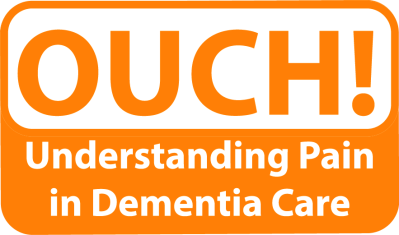 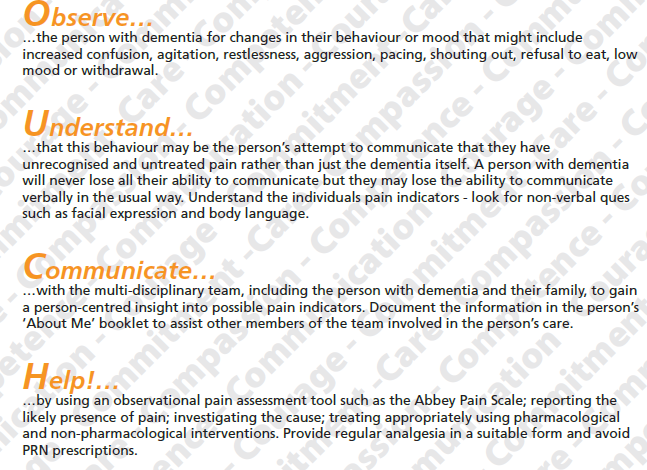 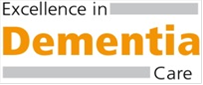 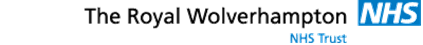 Raising Awareness….
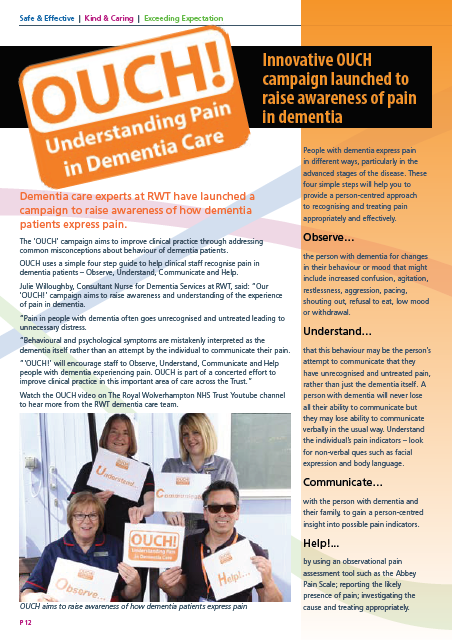 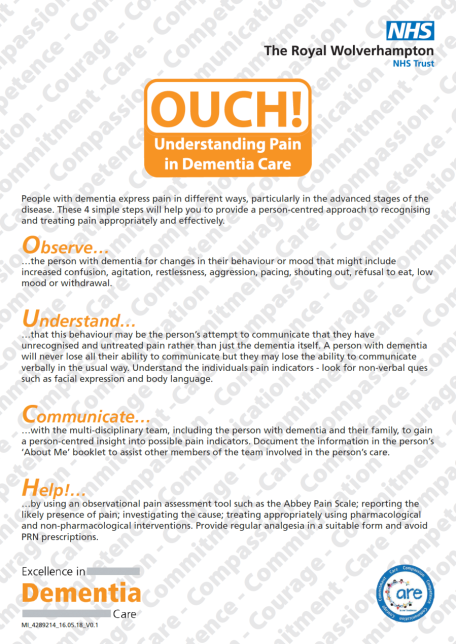 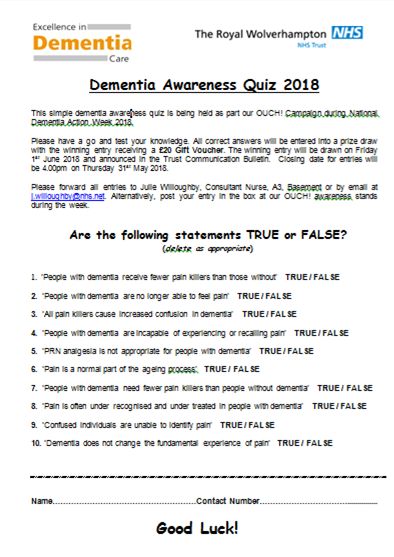 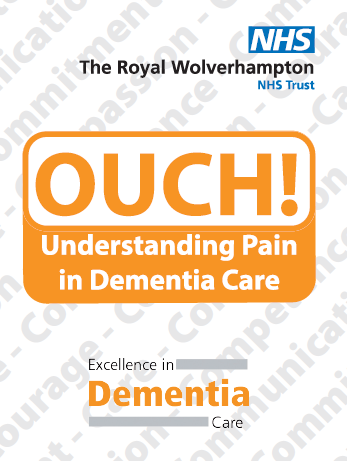 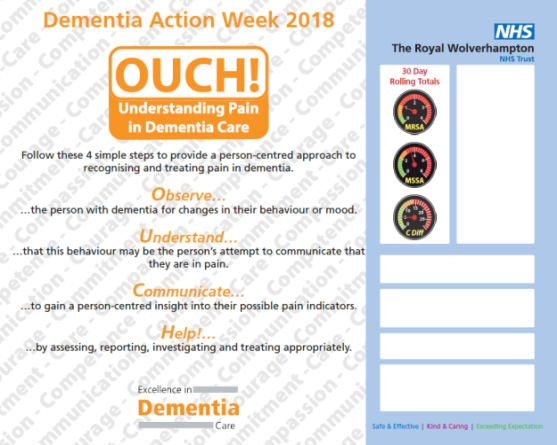 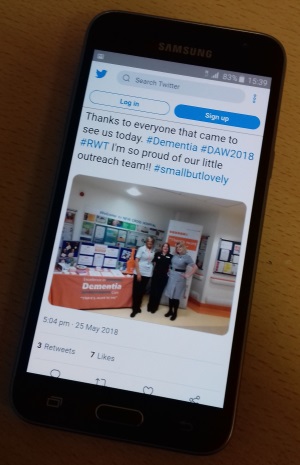 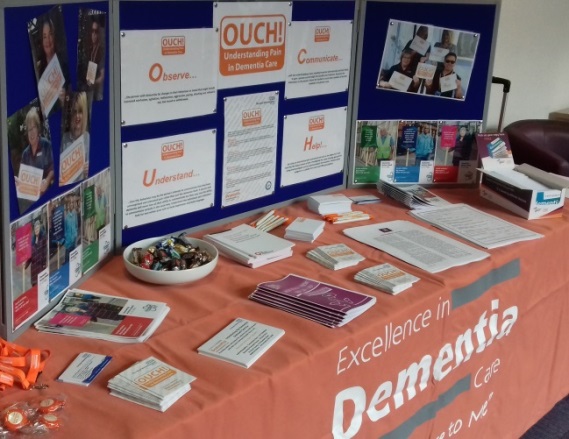 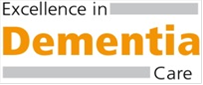 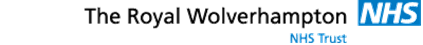 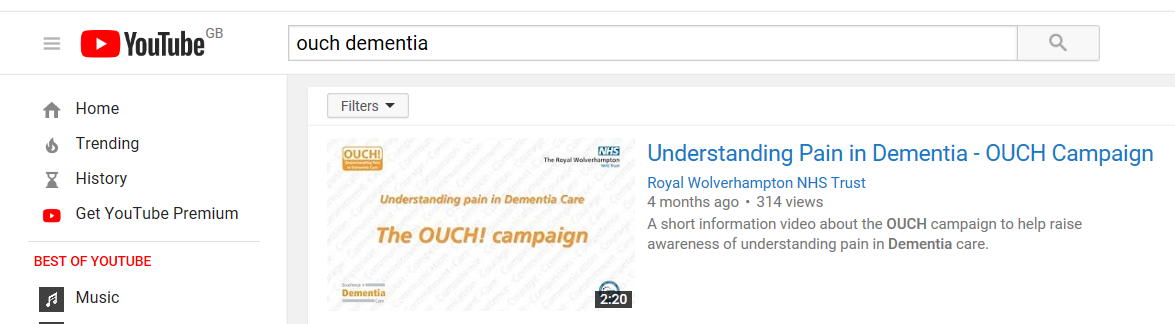 https://www.youtube.com/watch?v=4kEvhkzH27w
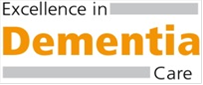 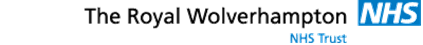 Results….
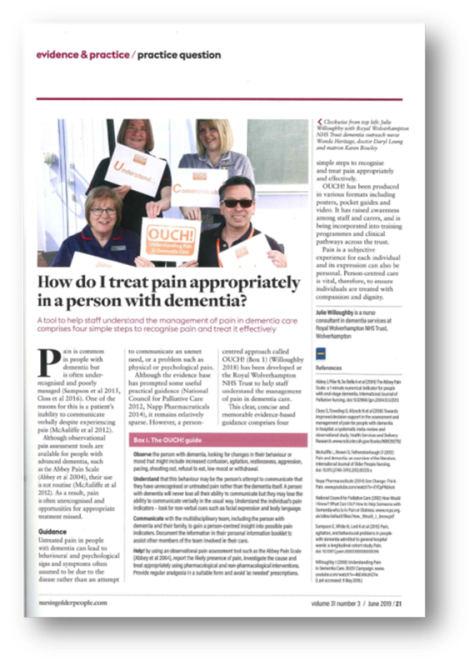 Positive feedback locally and nationally


Case Studies
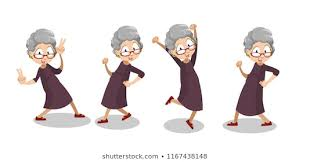 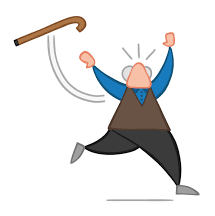 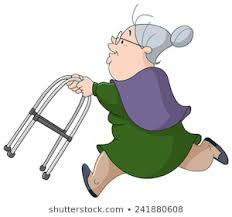 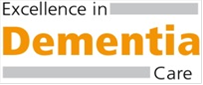 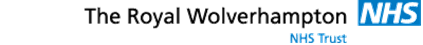 What Next?
Quantitative evaluation of effect in clinical practice

Further qualitative evidence of positive outcomes

Continue to advocate the approach through clinical practice

Continue to include the approach in Dementia Training Programmes

Development of a package for family & informal carers

Development of ‘Dementia Friendly’ Prescribing Guidance

Promote the approach locally and nationally
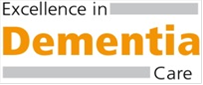 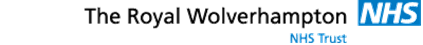 “Thank you for listening”
Any questions?